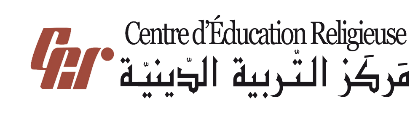 مَركَزُ التَّربِيَّةِ الدّينِيَّة
يُقَدِّمُ كِتابَ السّادِسِ أَساسِيّ
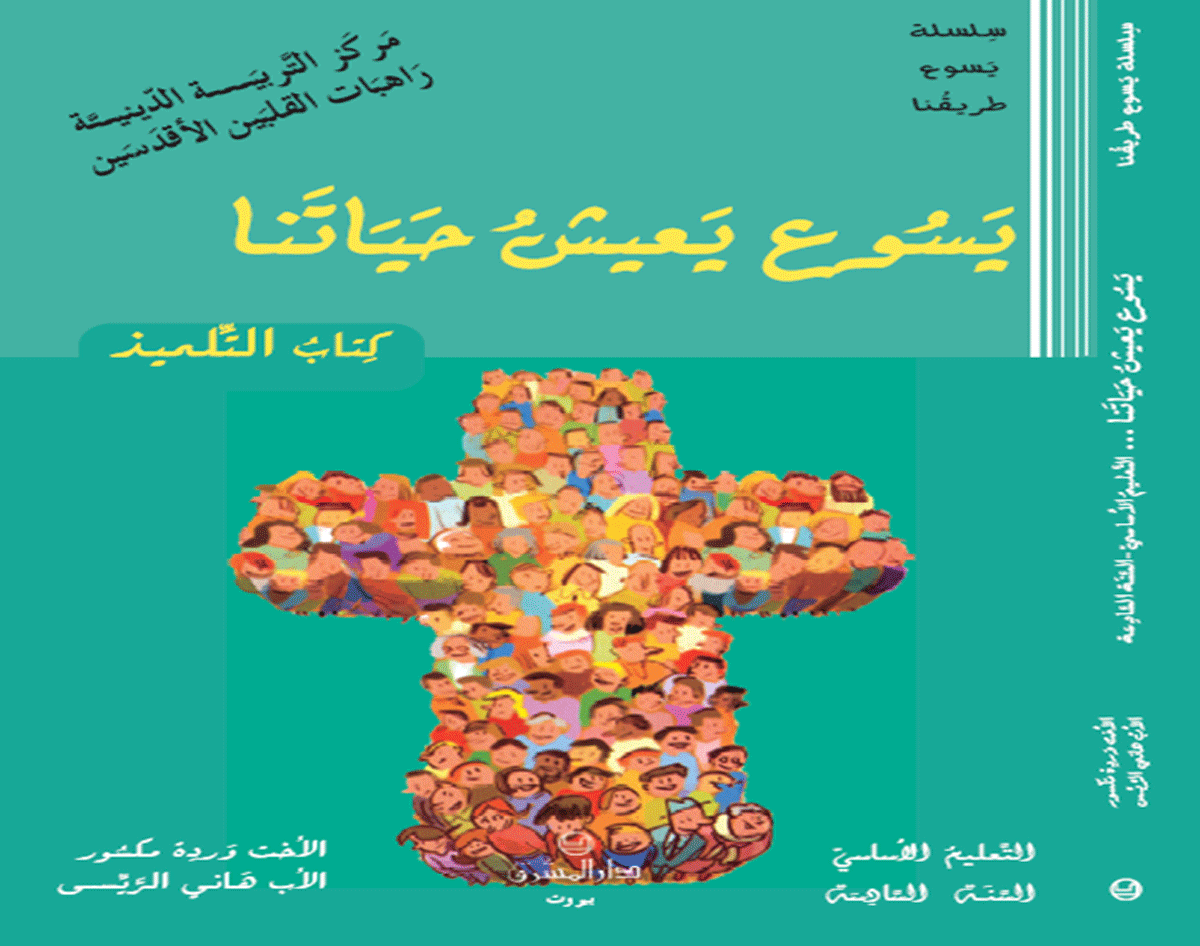 اللِّقاءُ الرّابعلغز الكتاب المقدّس
الكتاب المقالجزء الثّالثس حتى نعرف: ماذا في الكِتابِ المُقَدَّس؟
سلام المسيح!!! كيفكن اليوم
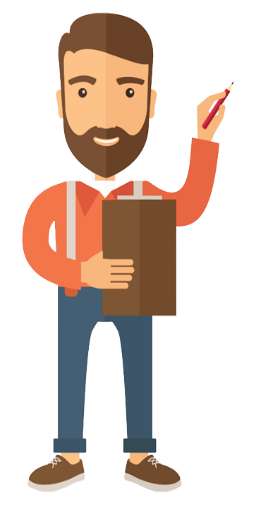 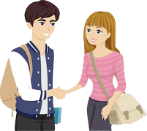 اليوم بَدْنا نْشُوف كيفِيِّة البحث بالكتاب المقدّس  ونَعمِل مُبارَاة! 
جاهزين؟
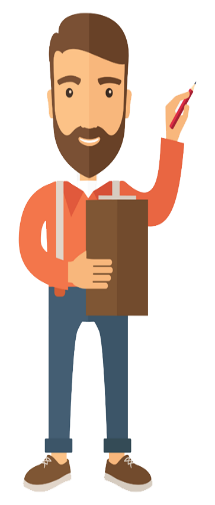 حتّى نِقدِر نفِكّ اللِّغز
بَدْنا نِتْمَرّن عَ قراءَة المَراجِع الكِتابِيِّة بطَريقَة صَحيحَة  ونلاقيها بسرْعَة عَن معرِفِة!
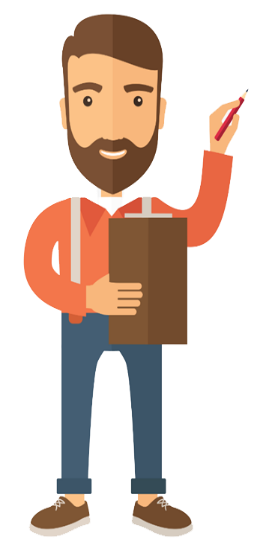 بتِتْذَكَّروا المرَّة الماضية شو قِلْنا عَن الدَّفتَر يَلّي إِلوRessort ؟
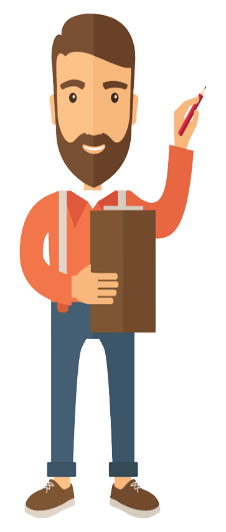 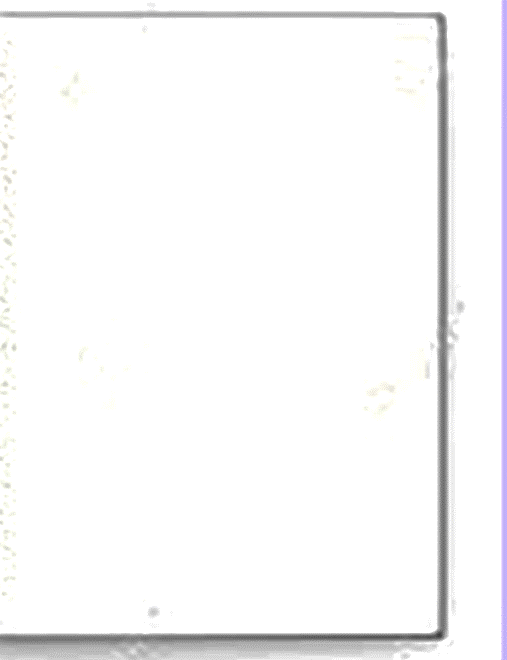 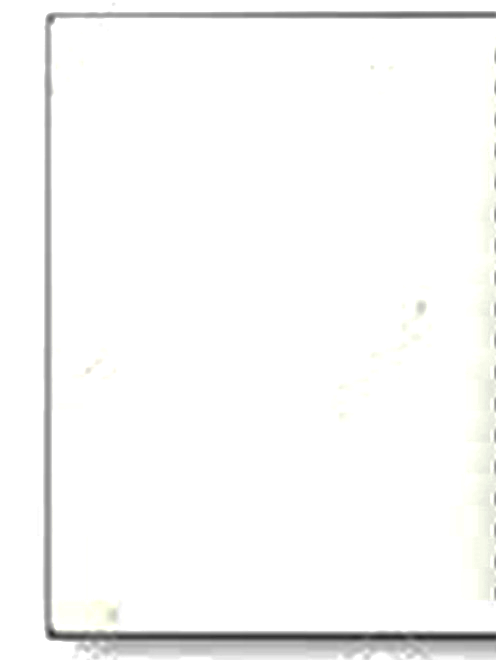 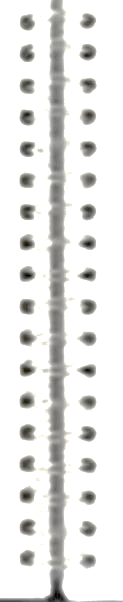 Ressort
إذا فَتَحنَا الدفتر  منشُوف إنُّو كِلّ صَفْحَاتُو بتِتمَحوَر على هالـ “Ressort
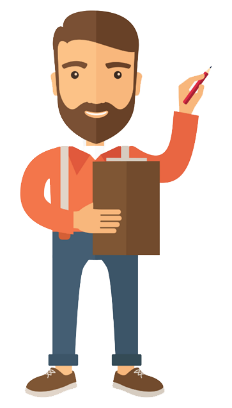 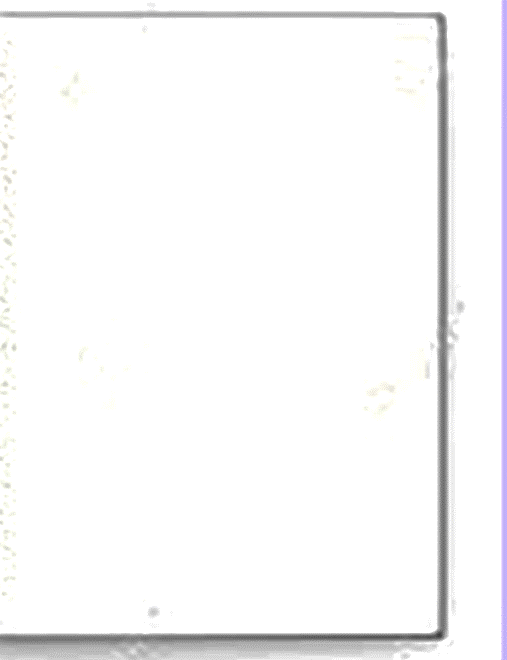 كُتُبُ العَهدِ الجَديد
كُتُبُ العَهدِ القَديم
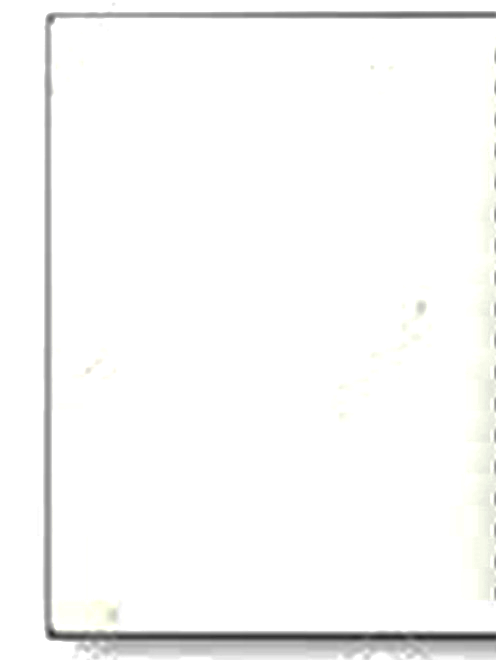 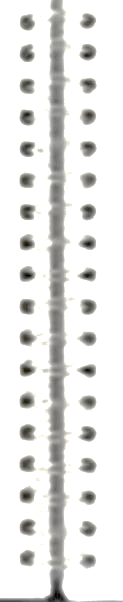 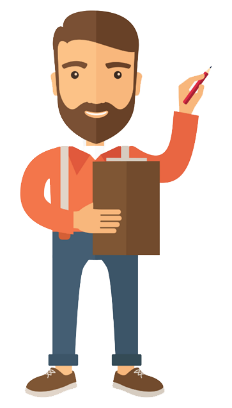 على اليَمِين، فينَا نْقُول إنّو في كُتُب العَهد القَدِيم وعَلَى الشّمال كُتُب العَهد الجَدِيد.
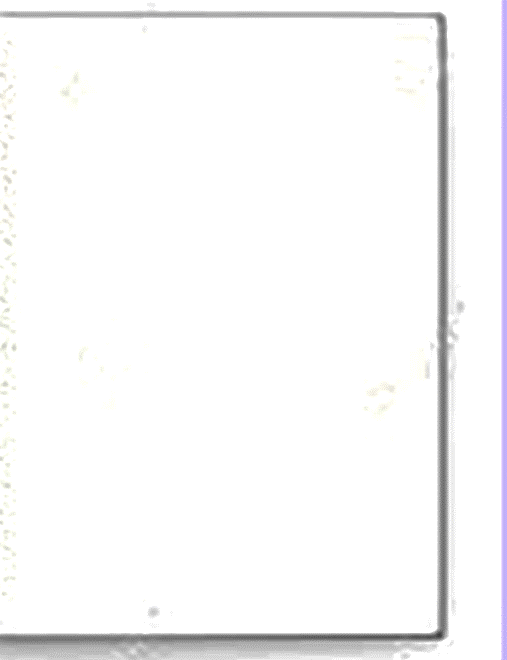 كُتُبُ العَهدِ القَديم
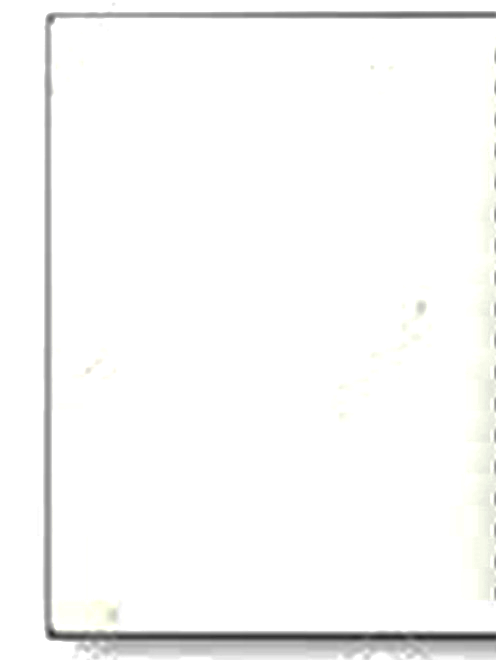 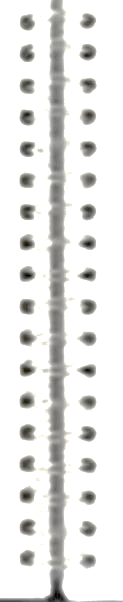 كُتُبُ العَهدِ الجَديد
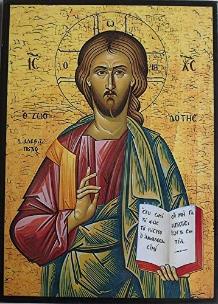 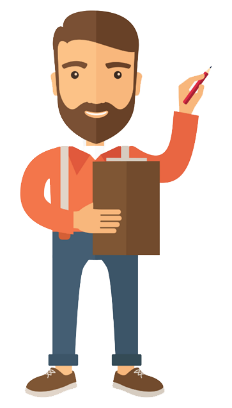 أول اشارة: كلّ الكتاب المُقدَّس،، بتِتمَحوَر على يَسوع المَسِيح.
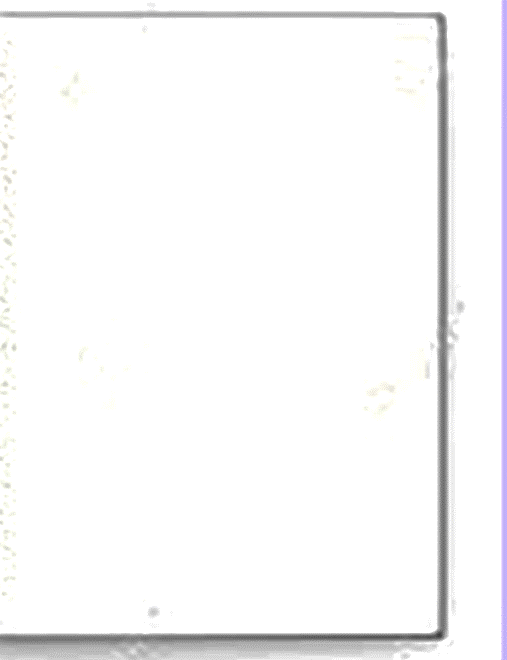 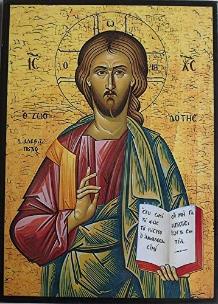 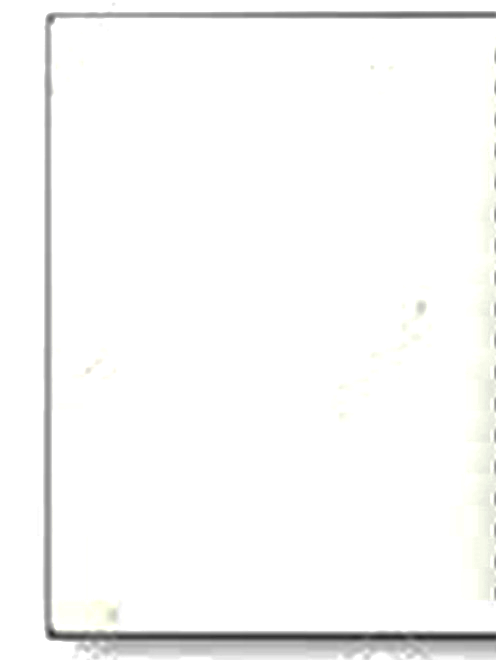 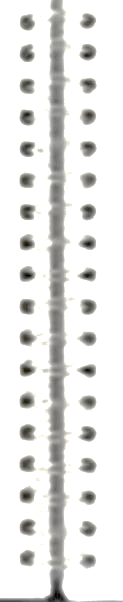 كُتُبُ العَهدِ القَديم
كُتُبُ العَهدِ الجَديد
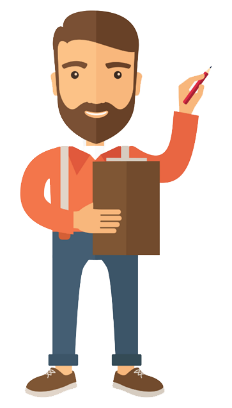 جَربُوا تْذَكّرُوا أسمِاء  أشخاص من العَهد القَدِيم أو الجدِيد...
يَلاّ قَبل ما نِنِتِقِل لَشِي جديد!
وهلّق مِينْ فيه يِقرا هَالمَرجَع بِالتَّفصيل؟
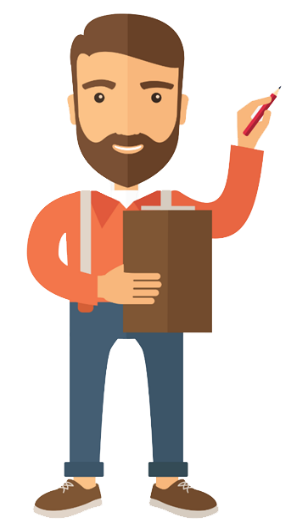 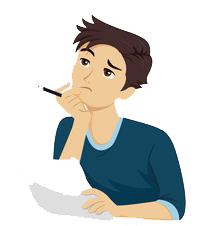 متّى ٥/٢-١٢
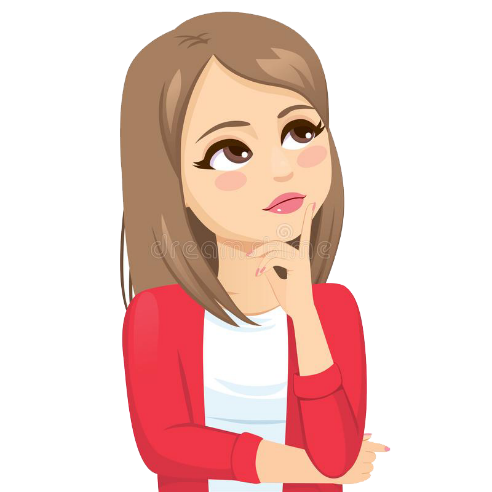 متّى ٥/٢-١٢
الفصل
الثاني
إنجيل
إلى الآيِة 
الثانيَة عَشرة
القِدّيس
 مَتّى
من الآيِة 
الخامسة
ليش وُضِعَت هَالأَرقَام المُرَمَّزة؟
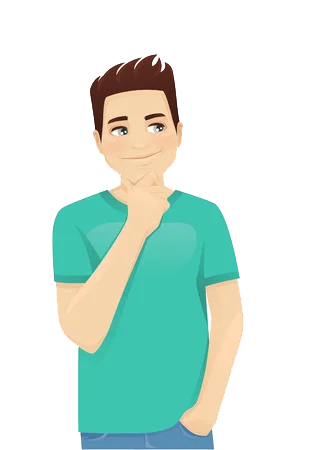 متّى
٥-١٢
2/
وُضِعَت لِتَسهيلِ القِراءَة.
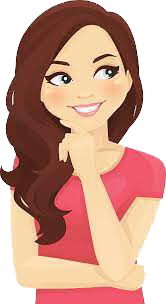 شو يَلّي انحَط أَيضاً بِالكتاب المقَدَّس لًتَسهيل القِراءَة؟
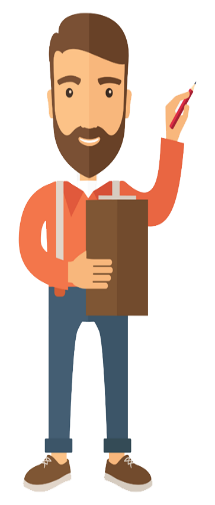 الآيات
الفُصول
الشّروحات
الخَرائِط
الفَهارس
الحَواشي
مُقدِّمات كِلّ إِنجيل
المُقَدِّمات العامّة
هَل كِلْ هيدا وُجدَ بالكتاب المقدَّس من  البداية؟
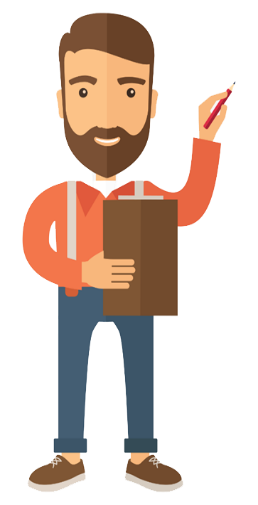 كلا . الكنيسِة وِضَعِت الفُصُول والآيات والشّروحَات والخَرائط والفَهارِس،
 لتَسهّل القراءِة عالمؤمنين، 
  وحتّى نفهم الّلغز.
رح أَعطيْكُن لائِحة بِمَراجِع متل اللي سبق ، بتِكتٍبوها بِالتَّفصيل قدّامكُن
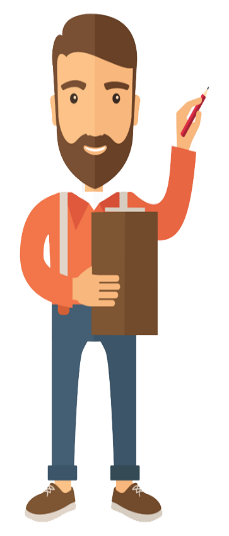 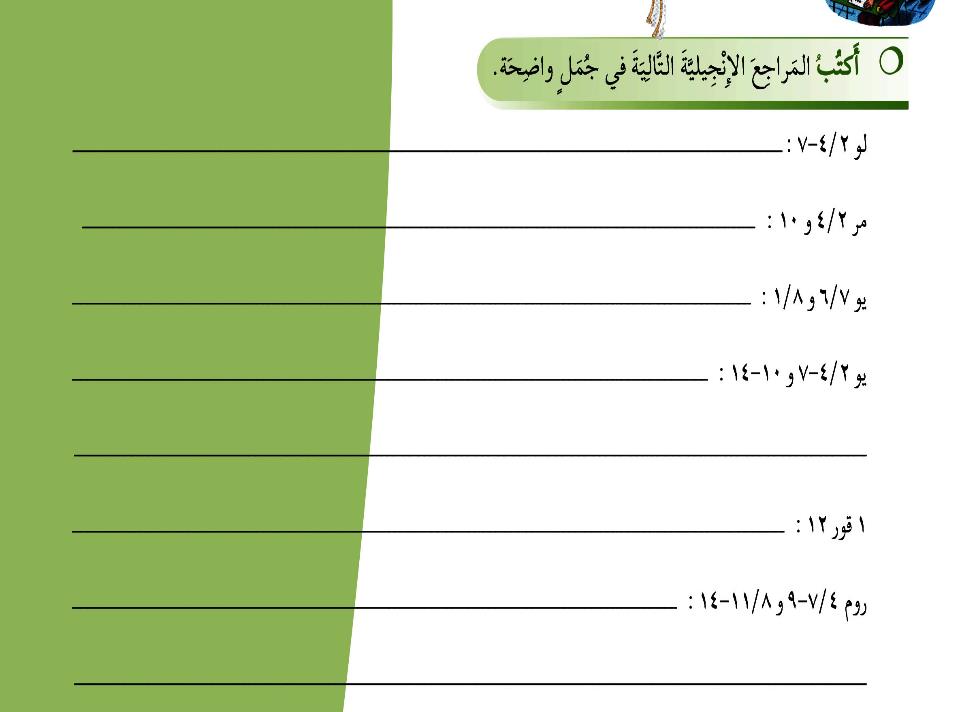 هلق انتبهوا ع يلّي رح فرجيكم ياه...
 كلّو بتلاقو بالانجيل اللي معكن
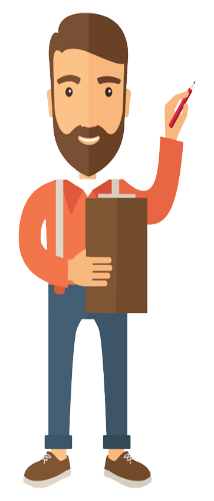 يوجَد فهرس عام
يوجد 8 فهارس في آخر الكتاب :
1- فهرس بمعجزات السيّد المسيح                             1077
2- فهرس السيّد المسيح                                             1080
3- شروح تاريخيّة لبعض الألفاظ                                   1082
4- فهرس بعناوين أسفار العهد الجديد                          1083
5- فهرس بأهمّ المواضيع في العهد الجديد                   1118
6- فهرس بأشهر الأعلام في العهد الجديد                    1154
7- فهرس بأشهر الأماكن في العهد الجديد                   1171
8- فهرس بأصحاب الأعمال والصّناعات والحرف             1177  
	والمناصب والألقاب
رمز لكلّ انجيلي في بعض النّسخ
الانجيل بحسب كلّ كاتب
مدخل خاص لَكل إنجيل
الهوامش  وهي إرقام تدلُّ على ما في سَائرِ الكِتاب من فَقَراتٍ وآياتٍ تُشبِهُها
الانجيل الفصل والآيات الموجودة في الصفحة
مرقس الفصل العاشر  من الآية 48   الى الفصل 11 الآية 7
شو تعَلَّمْنا اليَوم؟
رَح نْشوف سَوا هَالمَعلُومات المَوجُودِة ب كُتبْكُن صَفحة 30 ونِقراها بِتَمَعُّن ونِفهَم مَعانيها
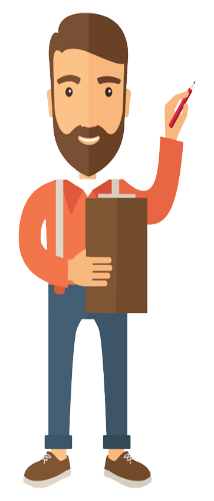 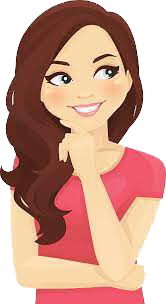 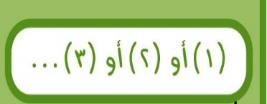 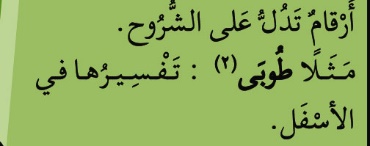 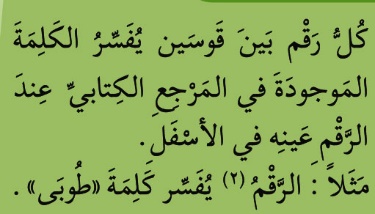 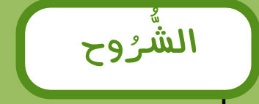 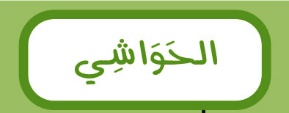 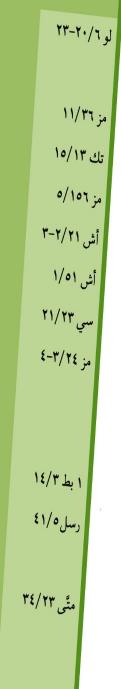 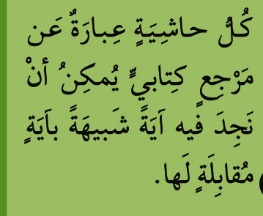 في الاسبوع القادم
 رَح نَعمُل مُباراة من هو الأسرع في  البَحث عَن المَراجِع   بالعَهد الجديد
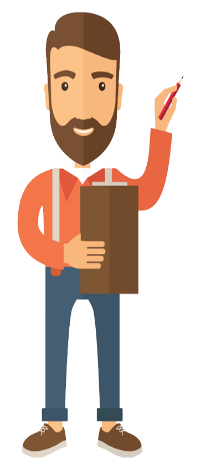 شو هيي العُصارَة يَلّي مناخِدْها مِن هَاللِّقاء؟
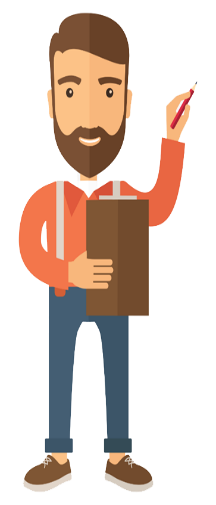 لَحَتّى نِكتِشِف الكَنز  الّلي بِهيدِي المَكتبِة، كِل واحَد مِنّا لازِم يِتعلَّم كيف يْفَتِش عنّو، وكيف يقراه ويفهم مِعنِاه مِن خلِال الشّروحَات والحَواشِي!
قَبِل ما نِختُم هَاللِّقاء الحُلو، رَح مِنْصَلّي سَوا الصَّلاة
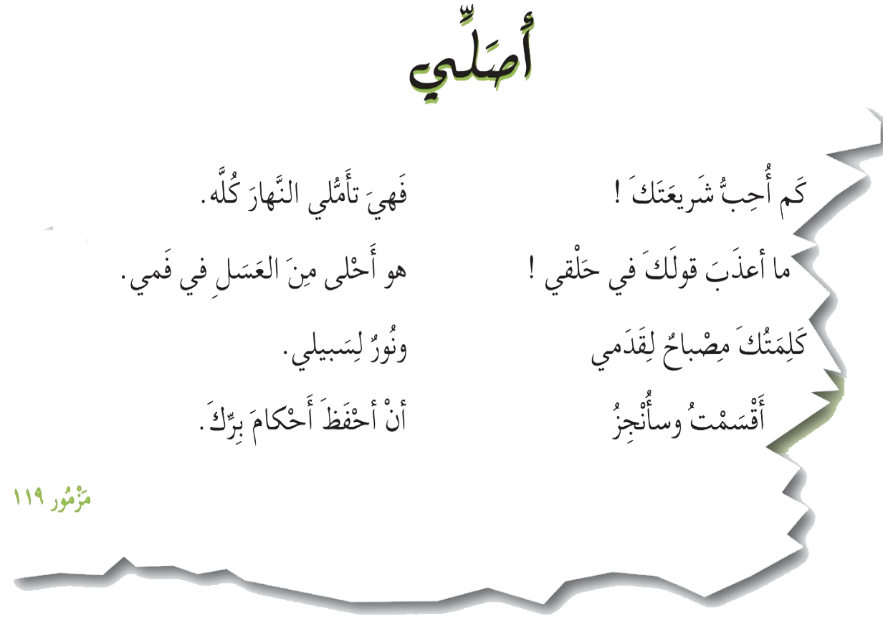 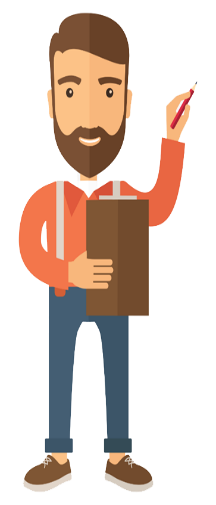 والخِتام مَع تَرنيمة يا الله يا أَوَّل النَّبع
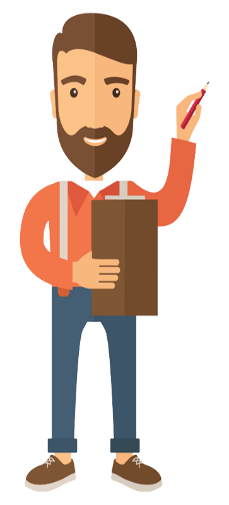